Monitorování provozní účinnosti
Rekonstrukce a provoz bytových domů v režimu NZEB, Masarykova kolej, ČVUT
Moje kotelna
Základní prvky systému - HW
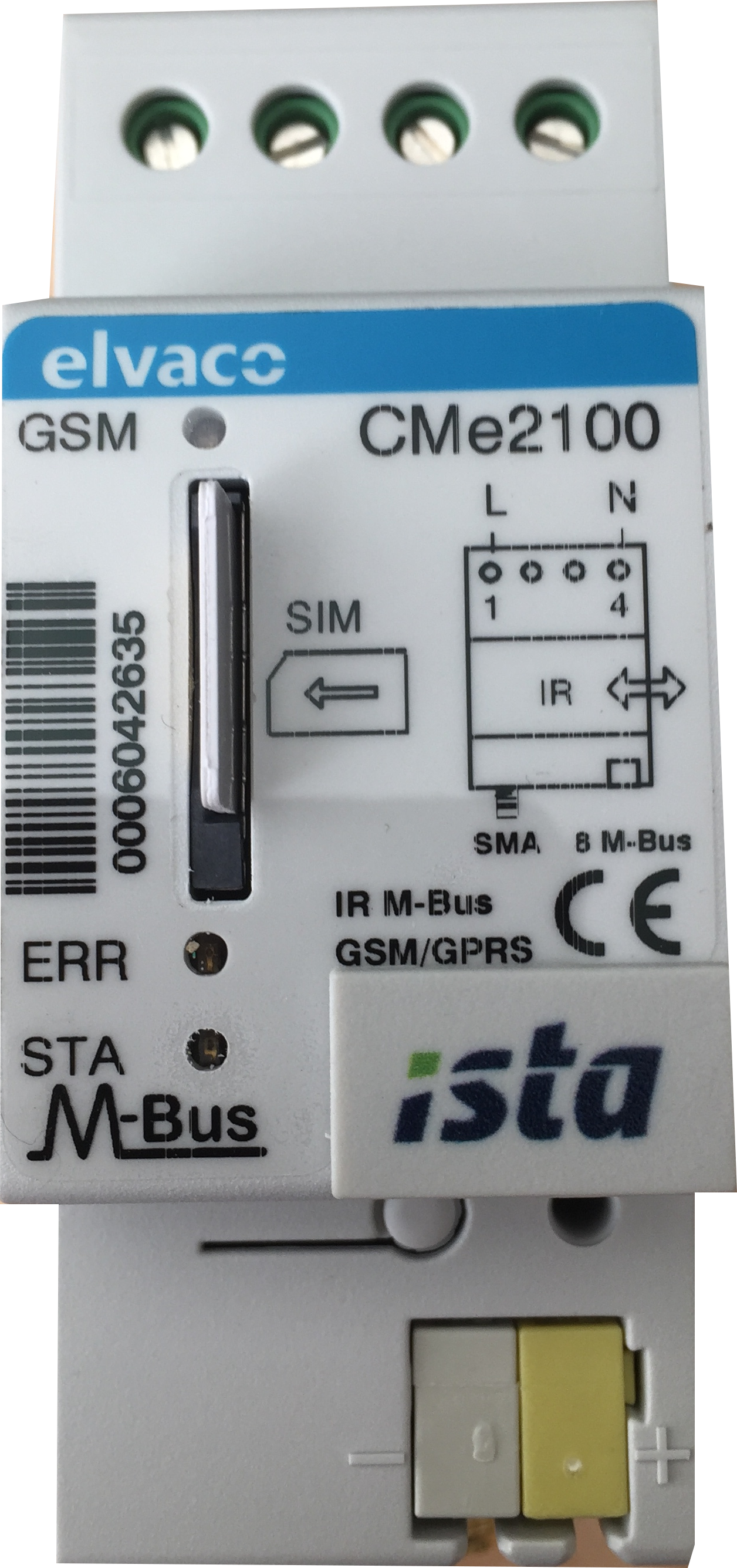 Modem elvaco (převod mezi M-bus a portálem)
SIM s datovým tarifem 
až 8 M-bus zařízení (lze rozšířit)
„libovolný“ měřič se sběrnicí M-bus
Měřiče tepla: (sensonic II, ultego III, …..)
Vodoměry
Měřiče el. energie (1f / 3f)
Převodníky mezi pulsem a M-busem – např. pro plyn
Převodníky na snímače teplot 
Ostatní převodníky
Vzhledem k častému posílání dat je nutné modem napájet ze sítě 230V.
Date ▪ name of speaker ▪ short title of presentation
Slide 3
Portál www.mojekotelna24.cz
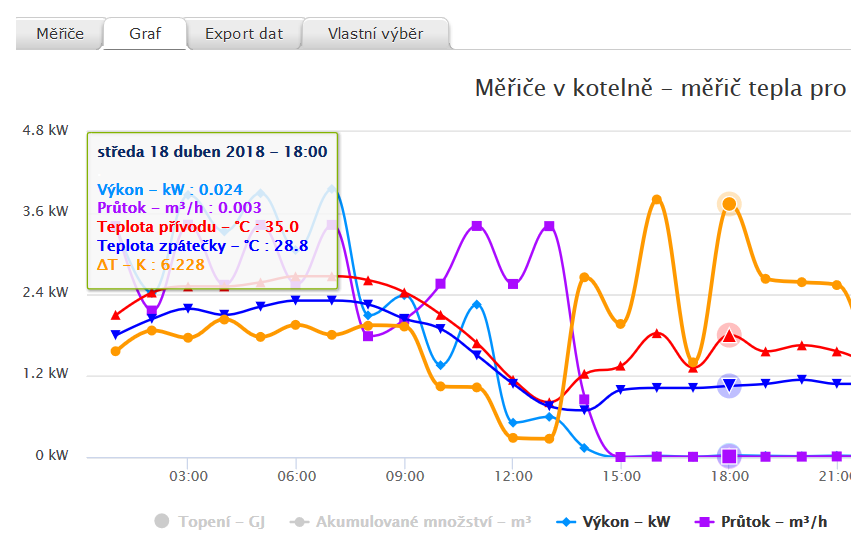 Date ▪ name of speaker ▪ short title of presentation
Slide 4
Moje kotelna
Export dat
CSV, XLS
Alarmy:
E-mail, SMS
Teploty a průtoky
Průměrování, odchylky, časová období, ….
Date ▪ name of speaker ▪ short title of presentation
Slide 5
Monitorování provozní účinnosti TV
Podíl spotřeby tepla na vytápění a TV
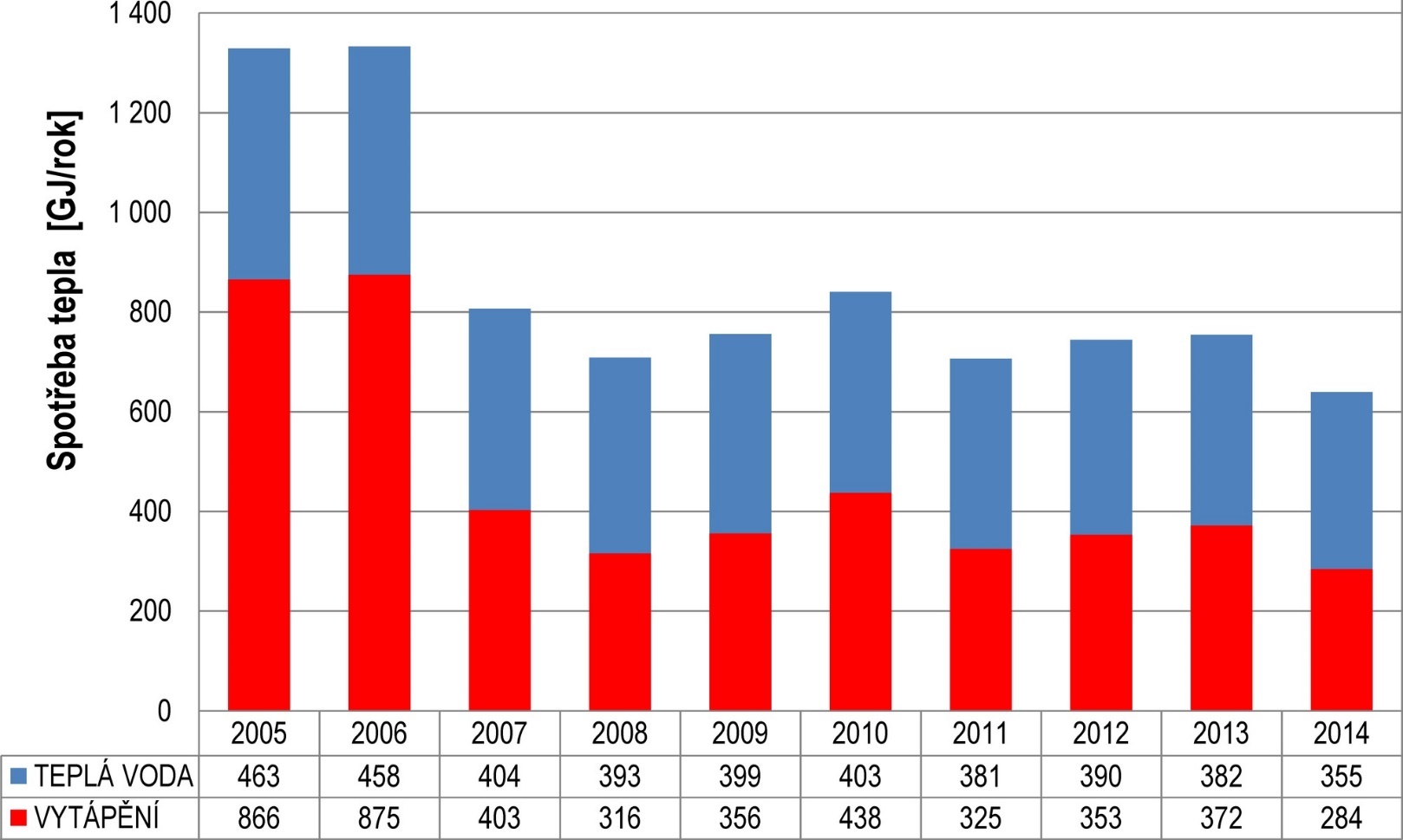 Zdroj: Příprava teplé vody v obytných budovách
Datum: 31.10.2016  |  Autor: Ing. Roman Vavřička, Ph.D., ČVUT v Praze, Fakulta strojní, Ústav techniky prostředí, Univerzitní centrum energeticky efektivních budov, ČVUT v Praze, Bc. Matěj Mazur, ČVUT v Praze, Fakulta strojní, Ústav techniky prostředí  |  Recenzent: Ing. Miloš Bajgar
Date ▪ name of speaker ▪ short title of presentation
Slide 7
Proč monitorovat teplou vodu
Používá se celý rok
ČSN 06 0320 (ČSN EN 806-2) určuje 
teplotu vody ve stavbách pro bydlení v rozsahu 50 až 55 °C
do 30s od úplného otevření výtokové armatury musí být zajištěna požadovaná teplota vody (objem 3l)
Uživatel platí za objem a ne teplo
Teplotní dezinfekce – ochrana proti legionele
Ztráty dané „nevhodnou“ cirkulací TV



Poznámka: 	systém pouze monitoruje a nezasahuje do řízení
                     systém monitoruje teploty každých 15 minut
Date ▪ name of speaker ▪ short title of presentation
Slide 8
Možnosti monitorování
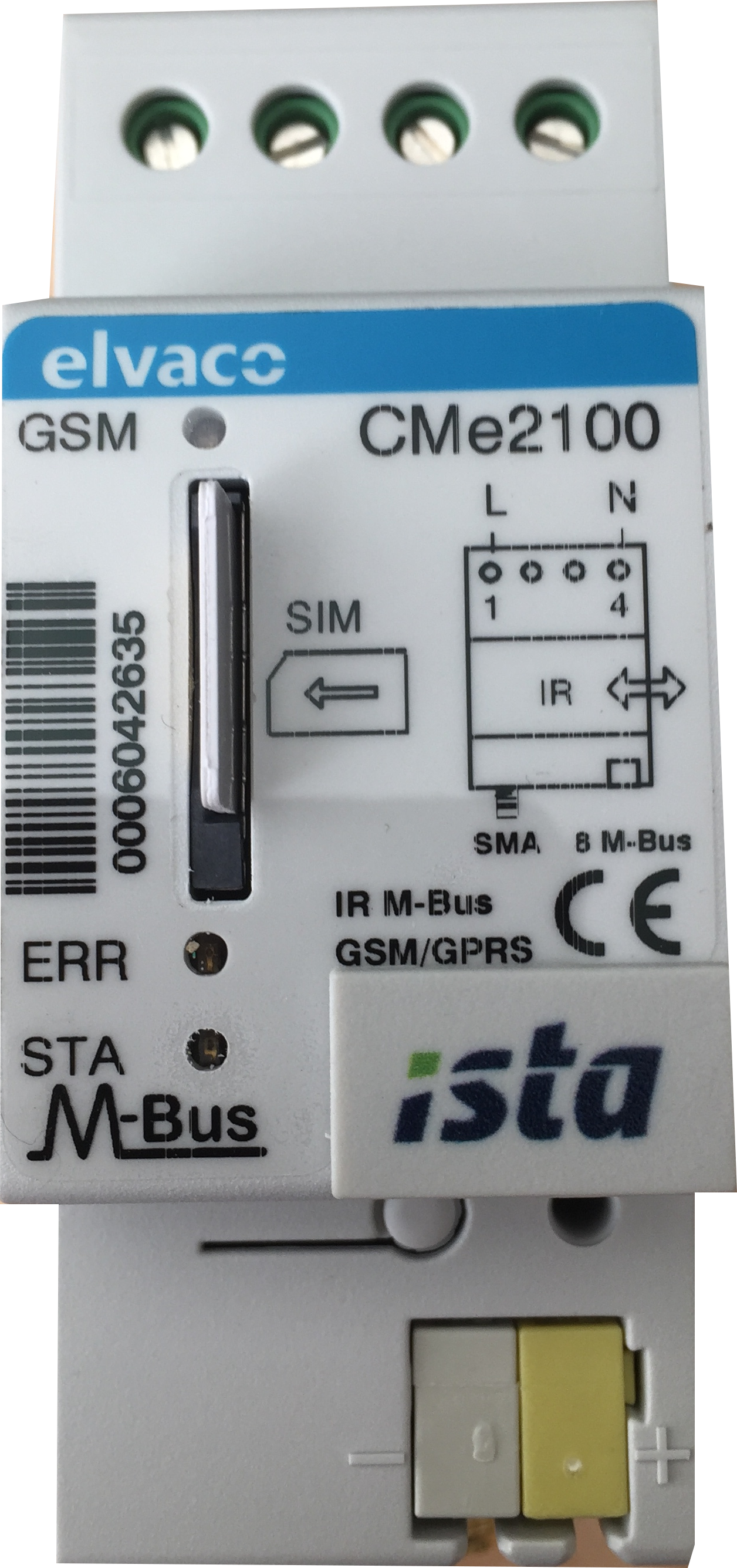 M-bus
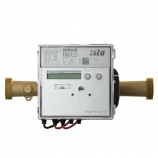 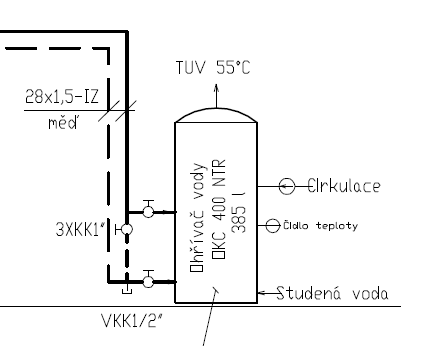 Date ▪ name of speaker ▪ short title of presentation
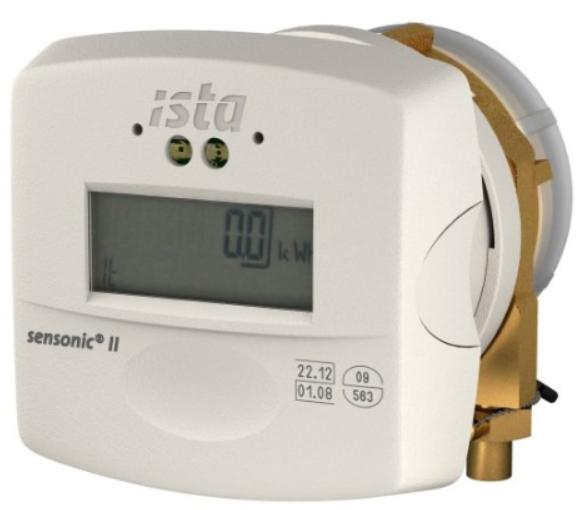 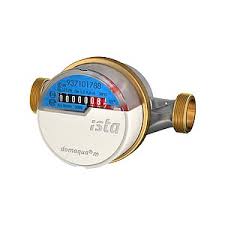 Slide 9
Možnosti monitorování
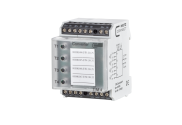 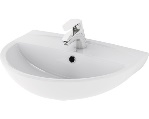 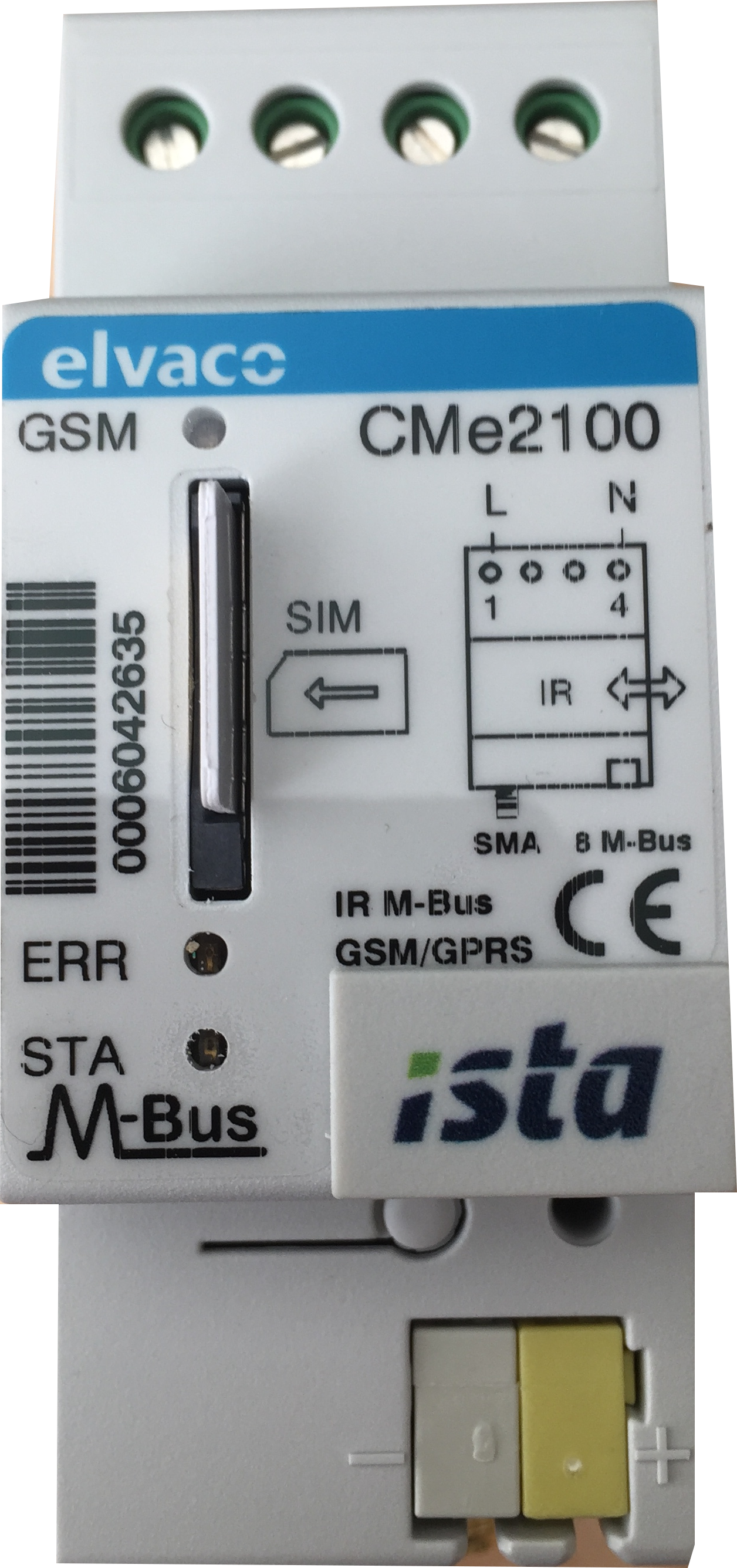 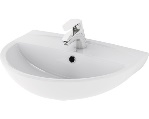 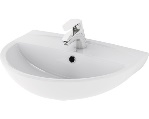 T1
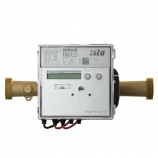 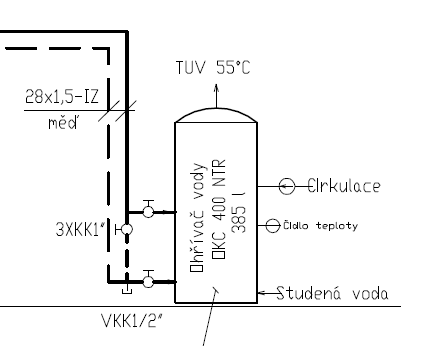 T3
T4
T2
Date ▪ name of speaker ▪ short title of presentation
Slide 10
Zařízení pro monitorování
Kompaktní provedení – jednoduchá instalace – pouze zdroj 230V
Variantně 4 nebo 8 čidel teploty – v příložném provedení
Teplotní rozsah: - 30°C až + 130°C nebo 0°C až + 400°C
Jednoduché rozšíření o měřič tepla
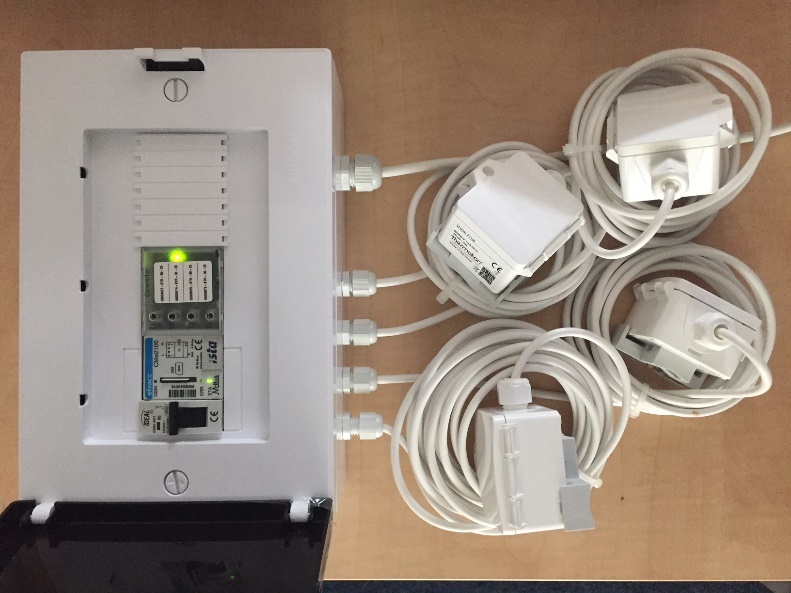 Date ▪ name of speaker ▪ short title of presentation
Slide 11
Řešení problémů
Optimalizace doby chodu cirkulačního čerpadla
„Hydraulická“ optimalizace – př. Danfoss MTCV (multifunkční termostat. ventil)
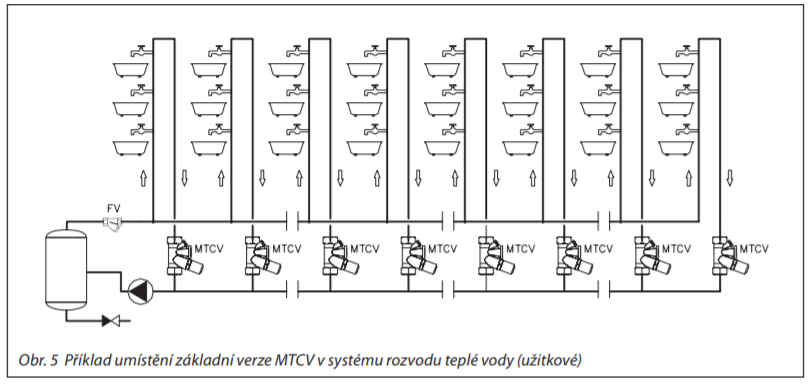 Date ▪ name of speaker ▪ short title of presentation
Slide 12
Monitorování provozní účinnosti plynových kotelen
Proč monitorovat účinnost kotelen
Zdroj tepla je „největším“ zdrojem úspor
Legislativní povinnost je závislá na výkonu kotelny
Často se měří účinnost „nepřímou metodou“ – ze spalin
„Kontrola“ nad prováděnou údržbou a servisy
Dohled nad investicí

Výpočet se provádí „přímou metodou“ z poměru mezi vytvořeným teplem (topení, ohřev TV) a vypočítaným objemovým spalným teplem (spotřebované množství plynu)
   1 m3 = 10,5 kWh
Možnost porovnání v delším časovém úseku (např. vliv venkovní teploty)

Poznámka: systém pouze monitoruje a nezasahuje do řízení
Date ▪ name of speaker ▪ short title of presentation
Slide 14
Základní prvky systému
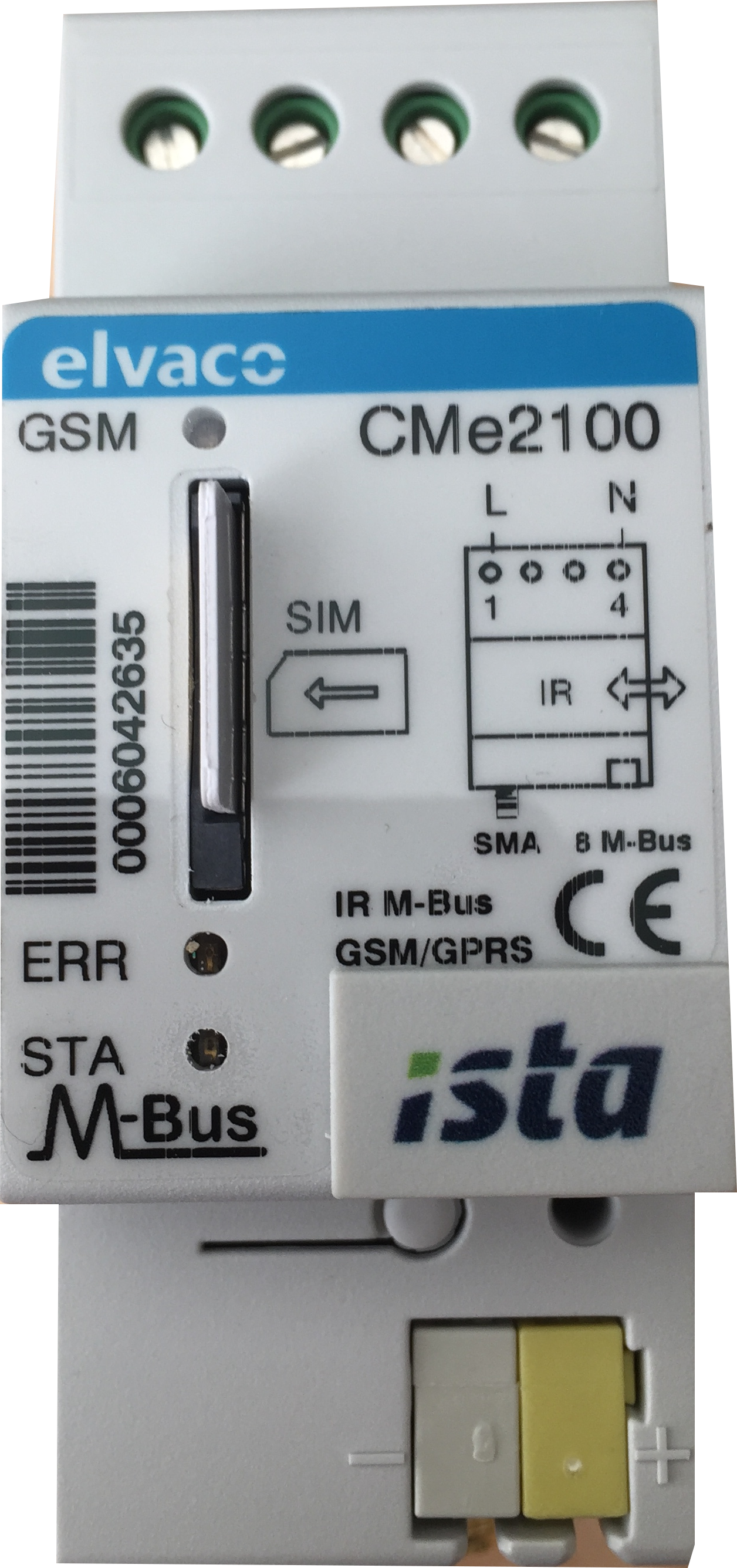 M-bus
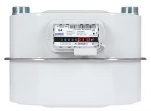 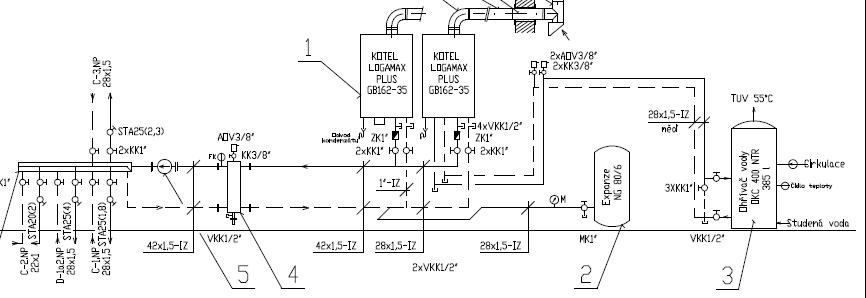 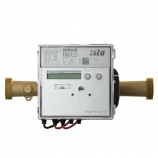 Date ▪ name of speaker ▪ short title of presentation
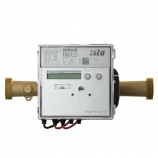 Slide 15
Moje kotelna
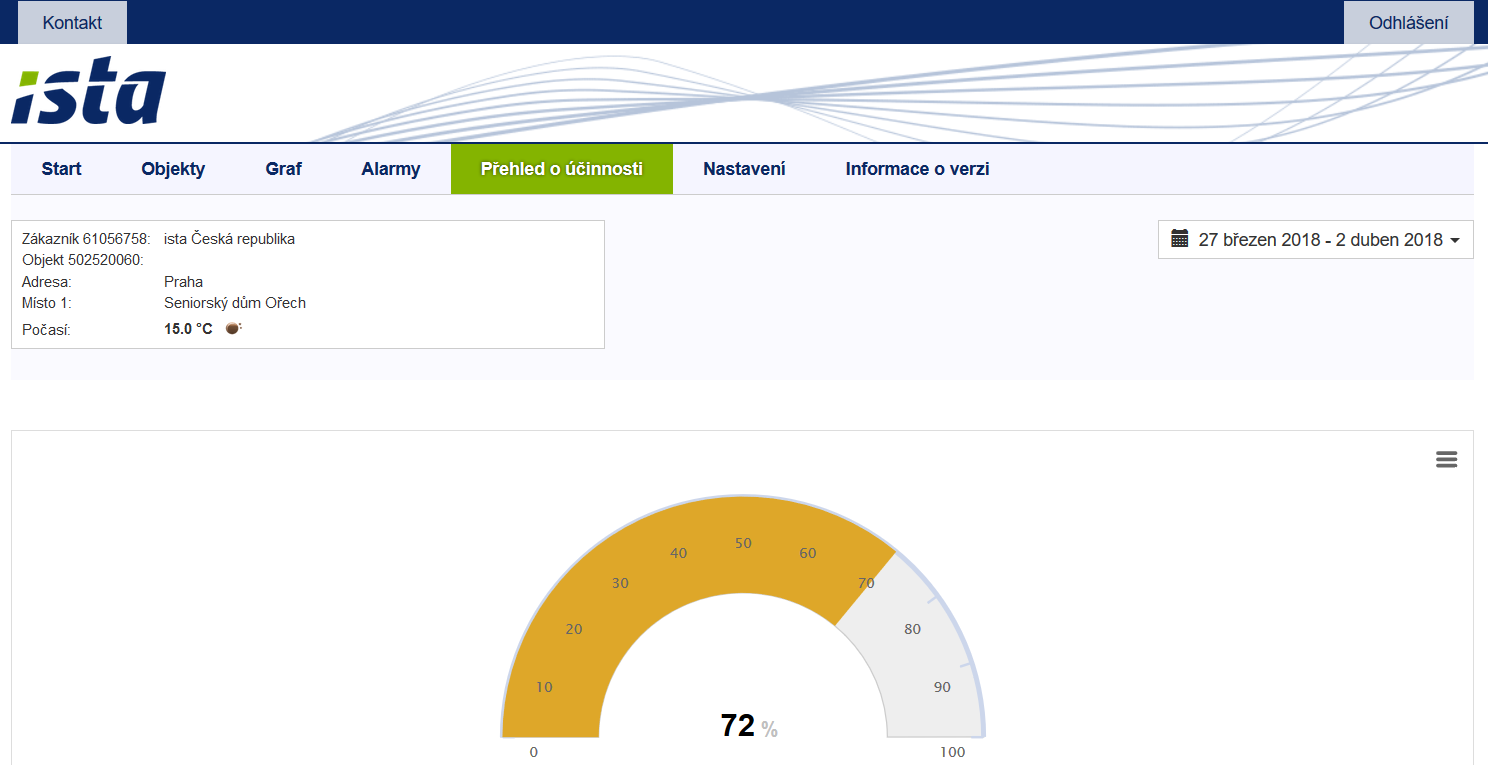 Date ▪ name of speaker ▪ short title of presentation
Slide 16
Příklad z praxe
Zdroj tepla se samostatným kondenzačním kotlem – 35 kW
Ekvitermní regulace
Průměrná účinnost okolo 70%
Měřená účinnost na kotli > 100%
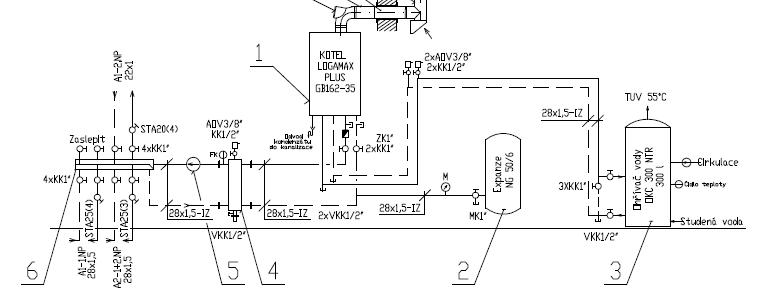 Date ▪ name of speaker ▪ short title of presentation
Slide 17
Příklad z praxe
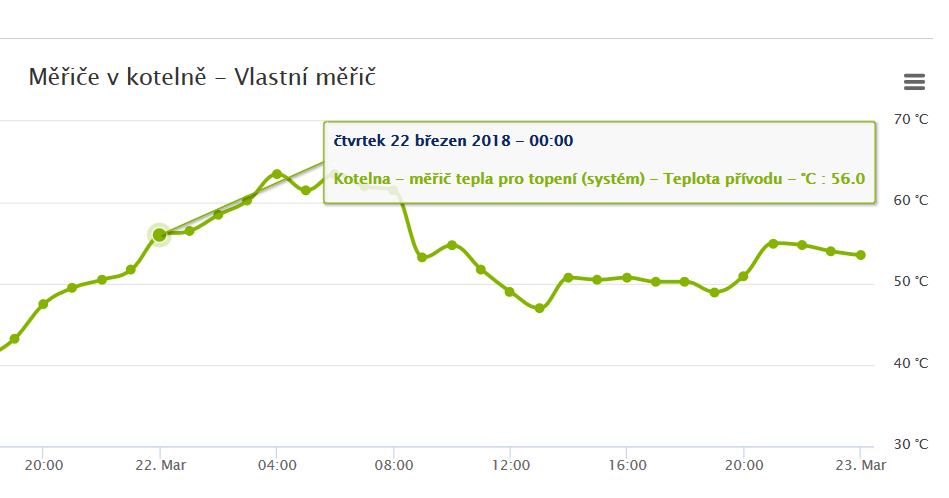 Date ▪ name of speaker ▪ short title of presentation
Příklad z praxe
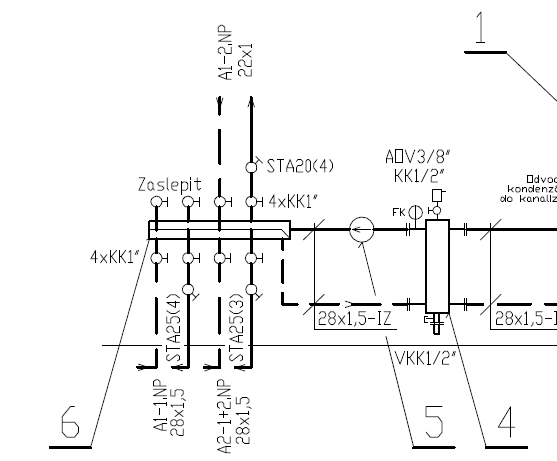 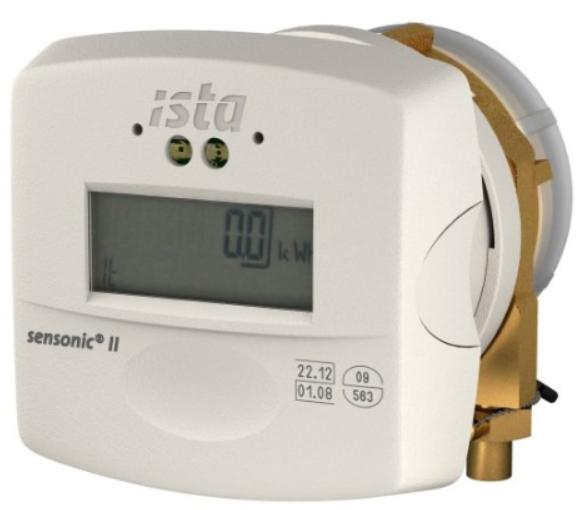 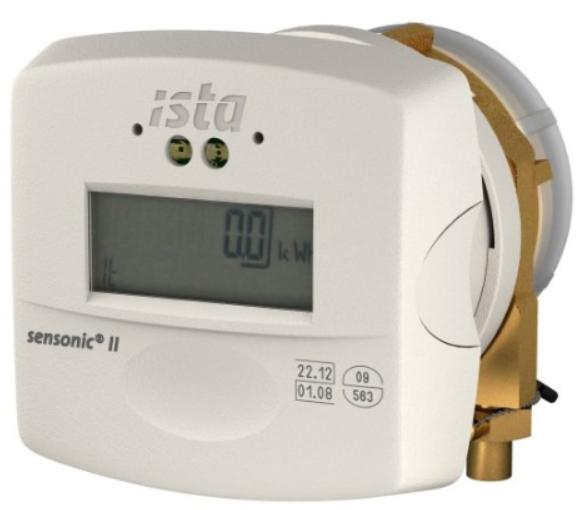 Date ▪ name of speaker ▪ short title of presentation
Slide 19
Příklad z praxe
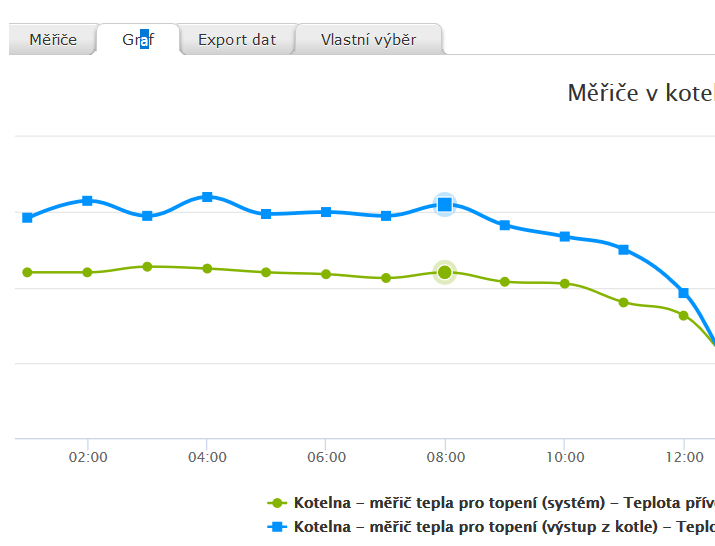 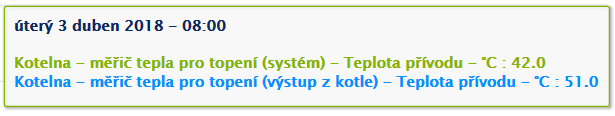 Date ▪ name of speaker ▪ short title of presentation
Příklad z praxe
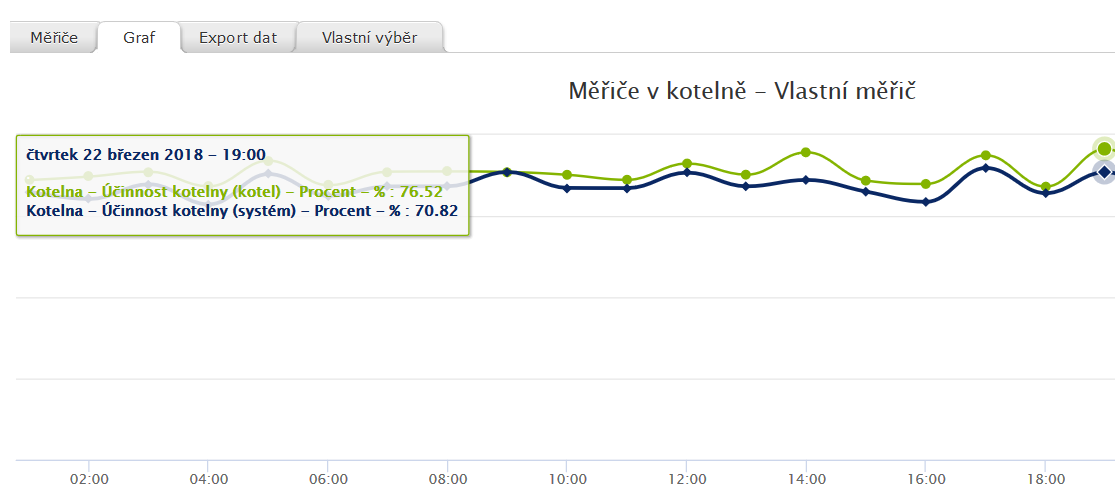 Date ▪ name of speaker ▪ short title of presentation
Příklad z praxe
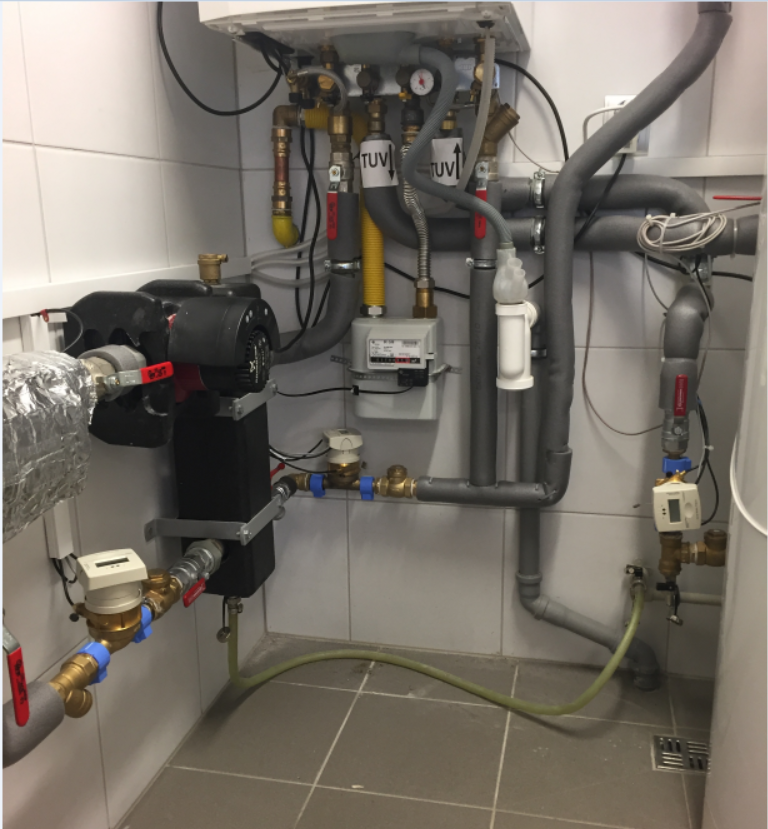 Date ▪ name of speaker ▪ short title of presentation
Slide 22
Děkuji za pozornost
Date ▪ name of speaker ▪ short title of presentation
Slide 23